Risk Management Reporting Cycle
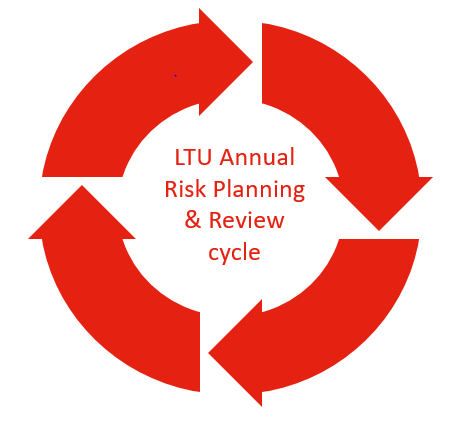